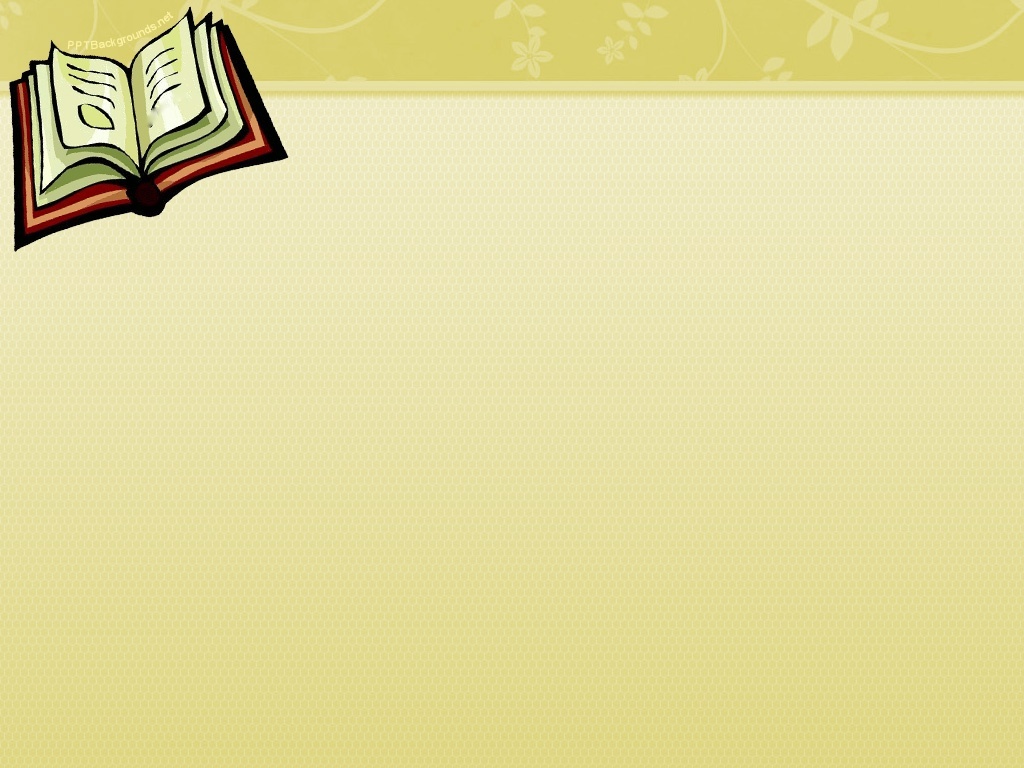 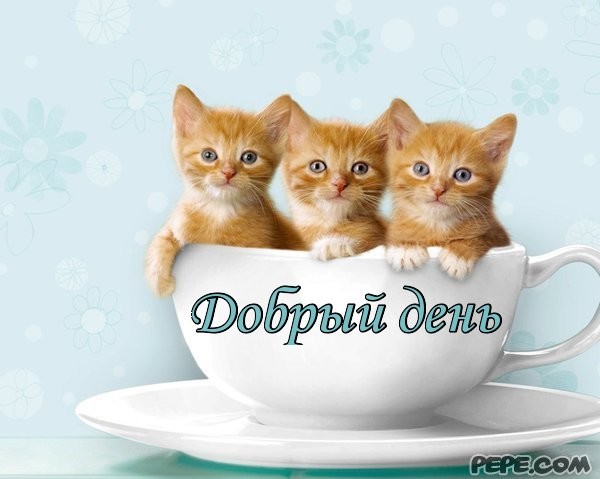 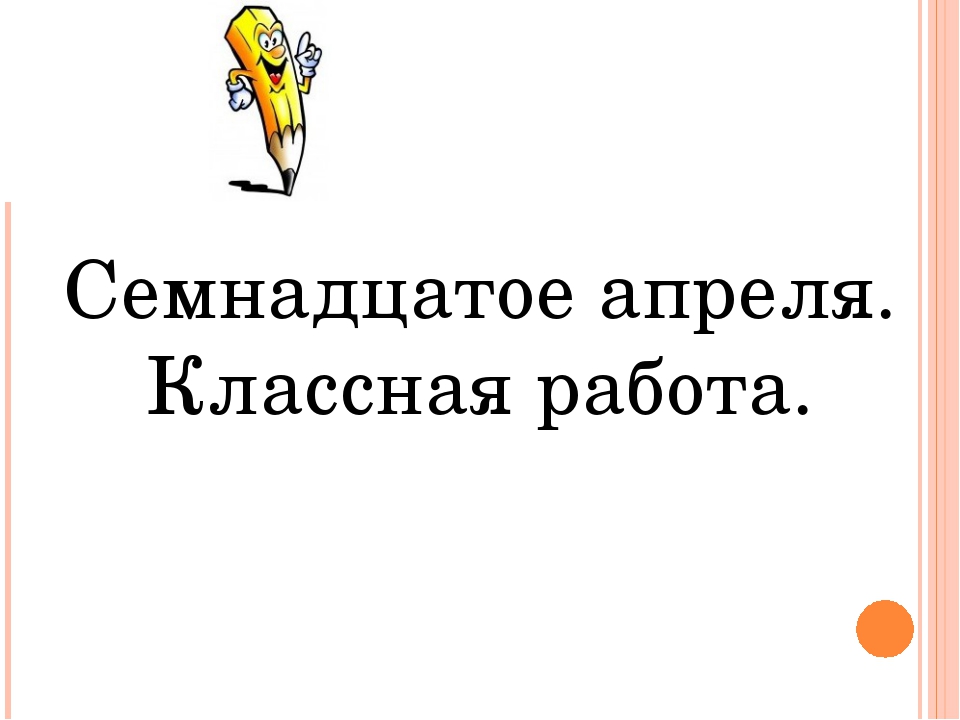 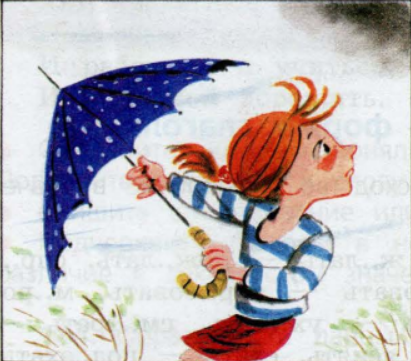 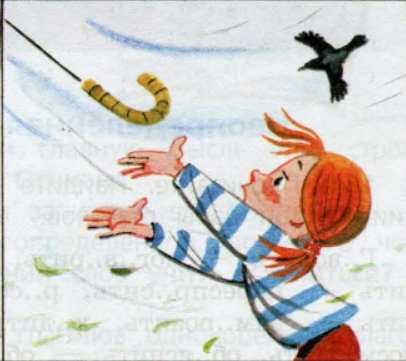 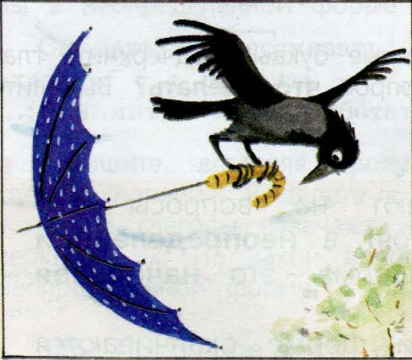 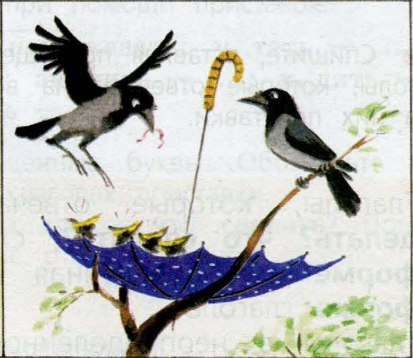 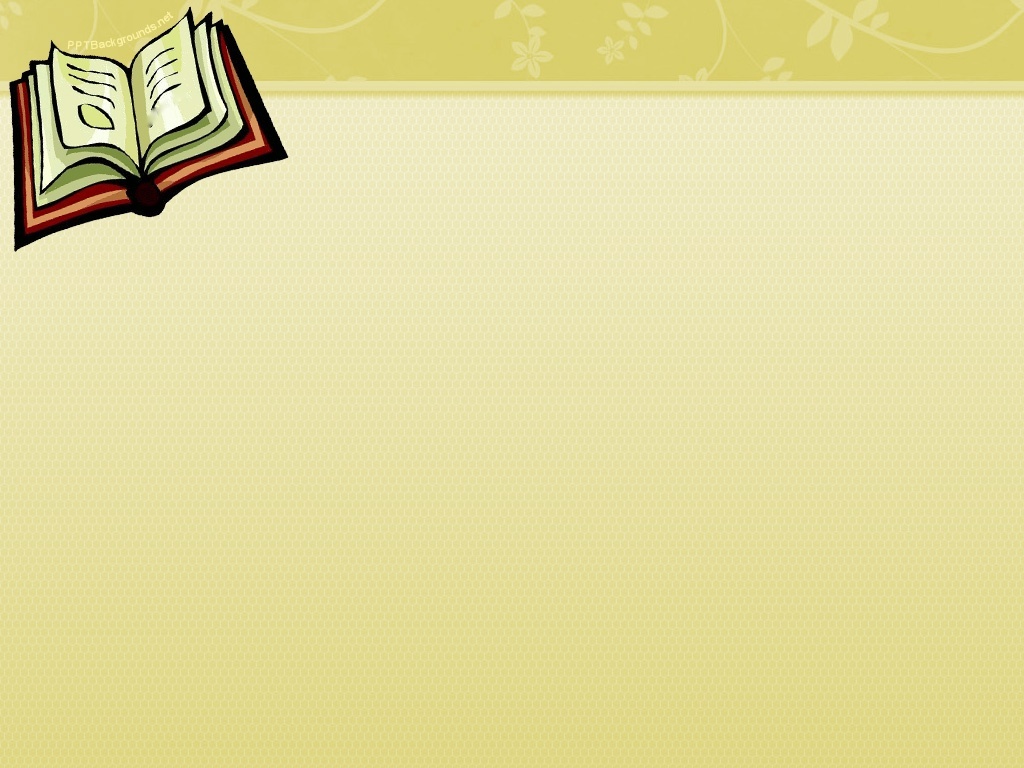 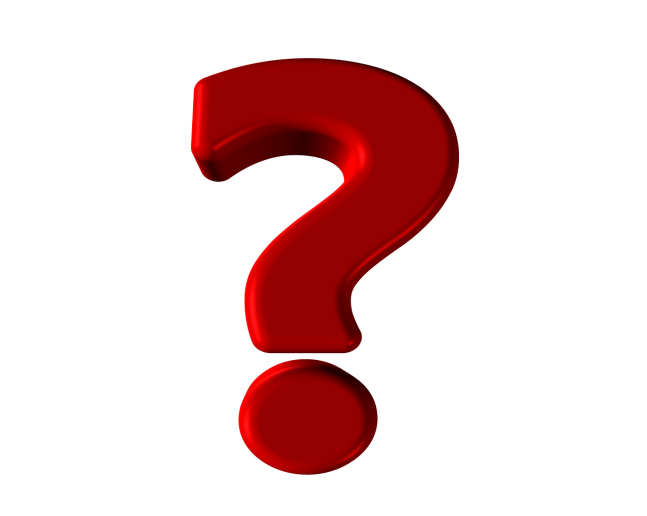 Тема урока
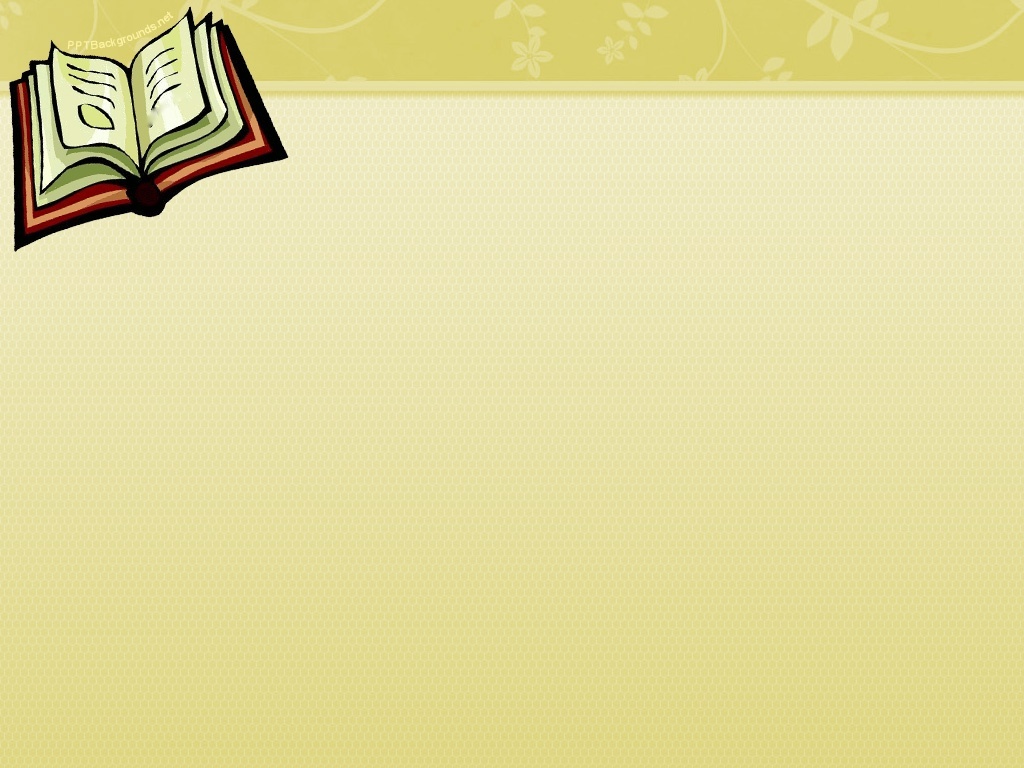 Тема урока:
 «Составление рассказа по серии сюжетных картин»
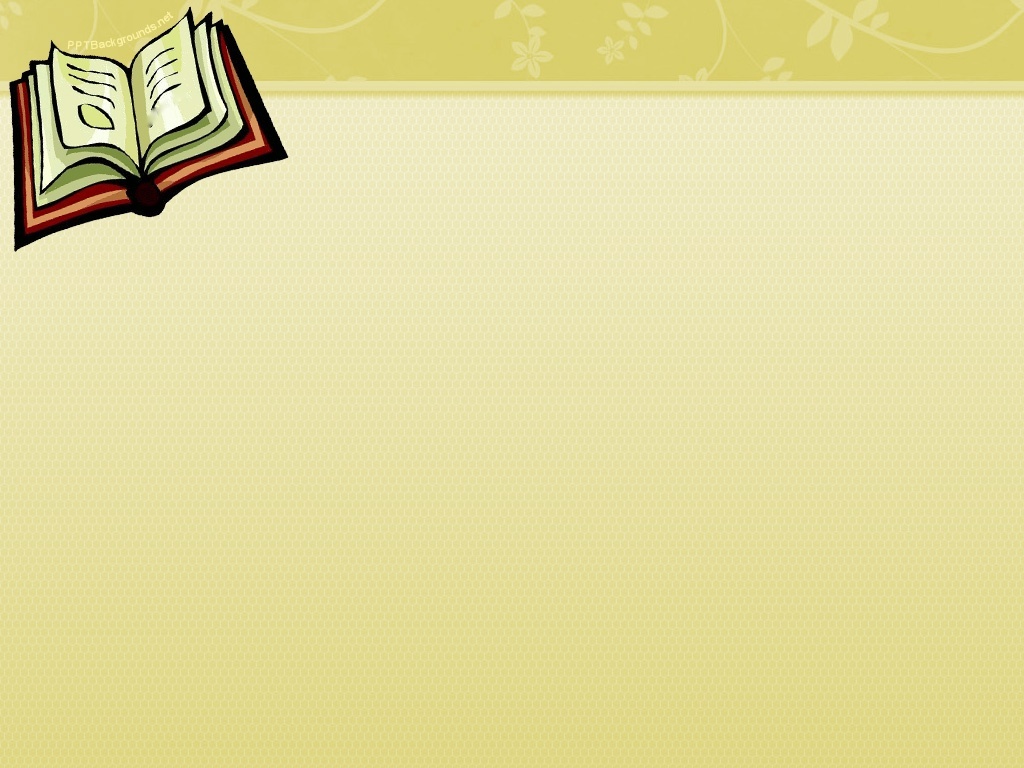 Цель урока:
научиться составлять рассказ с опорой на серию сюжетных картинок
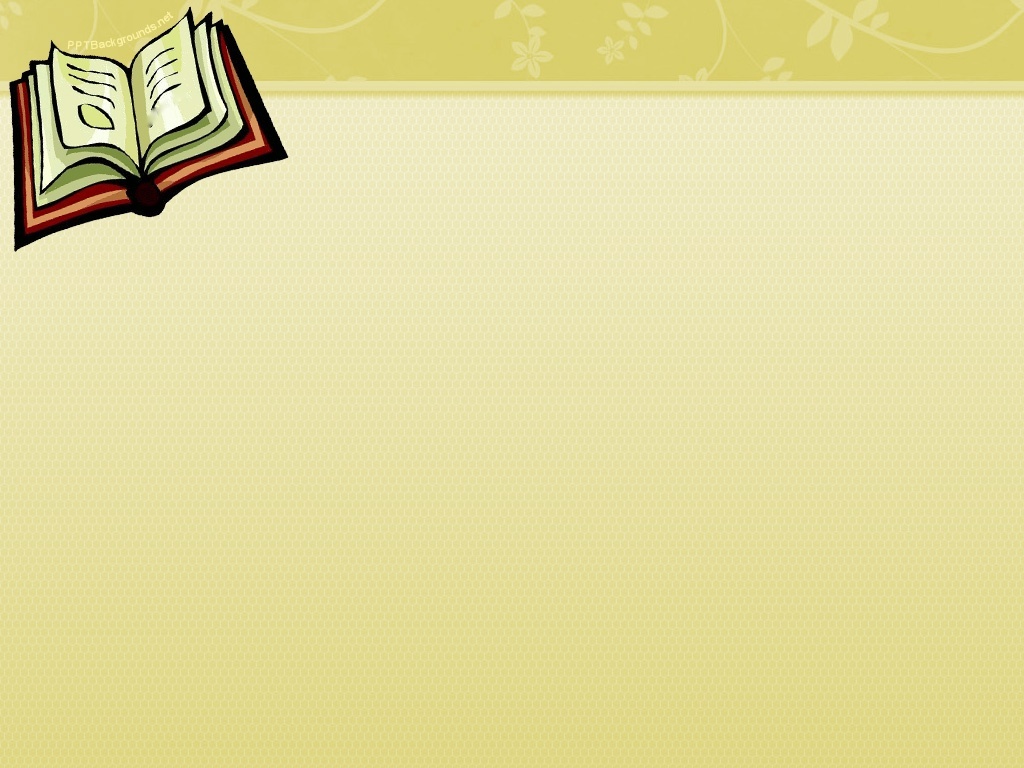 Памятка
1. Рассмотрю картинки. Выделю события, которые буду описывать. Озаглавлю текст.
2. Определю части, озаглавлю.
3. Продумаю содержание каждой части.
4. Подберу слова, чтобы описание было точным и ярким.
5. Обращаю внимание на структуру и оформление предложений. 
6. Напишу рассказ, проверю.
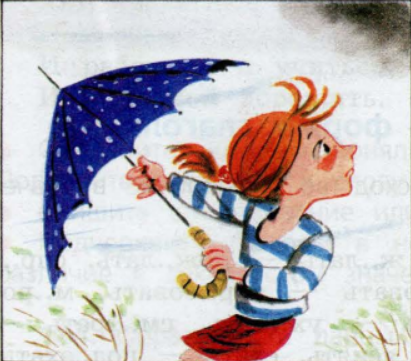 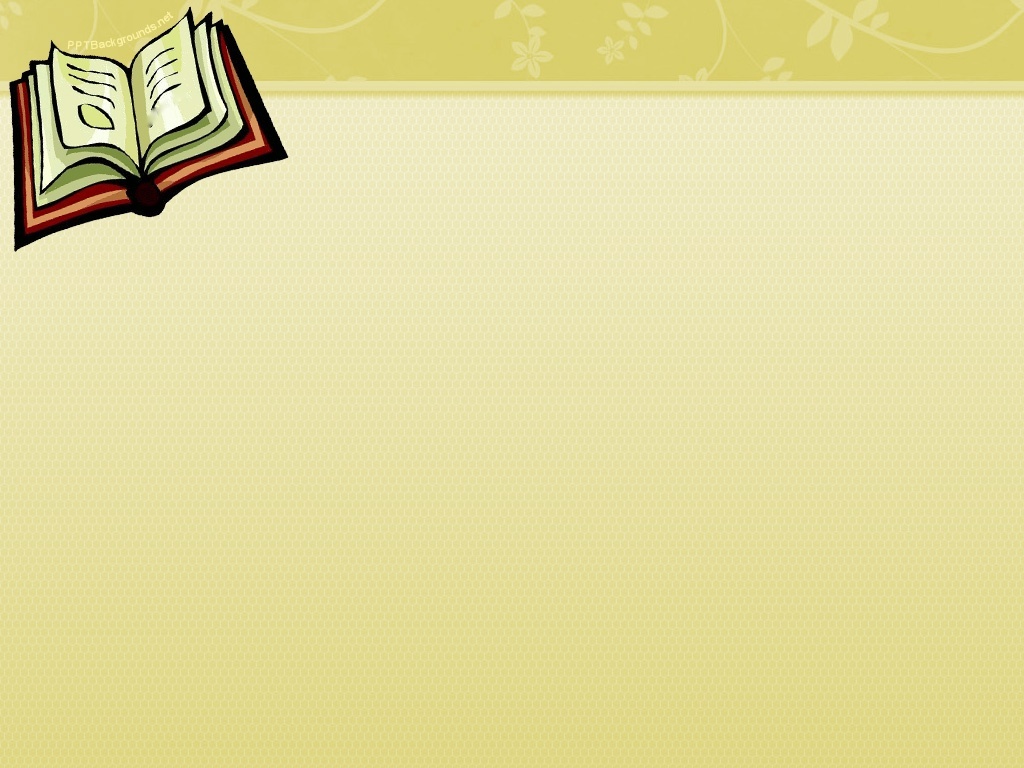 ГРОЗА́
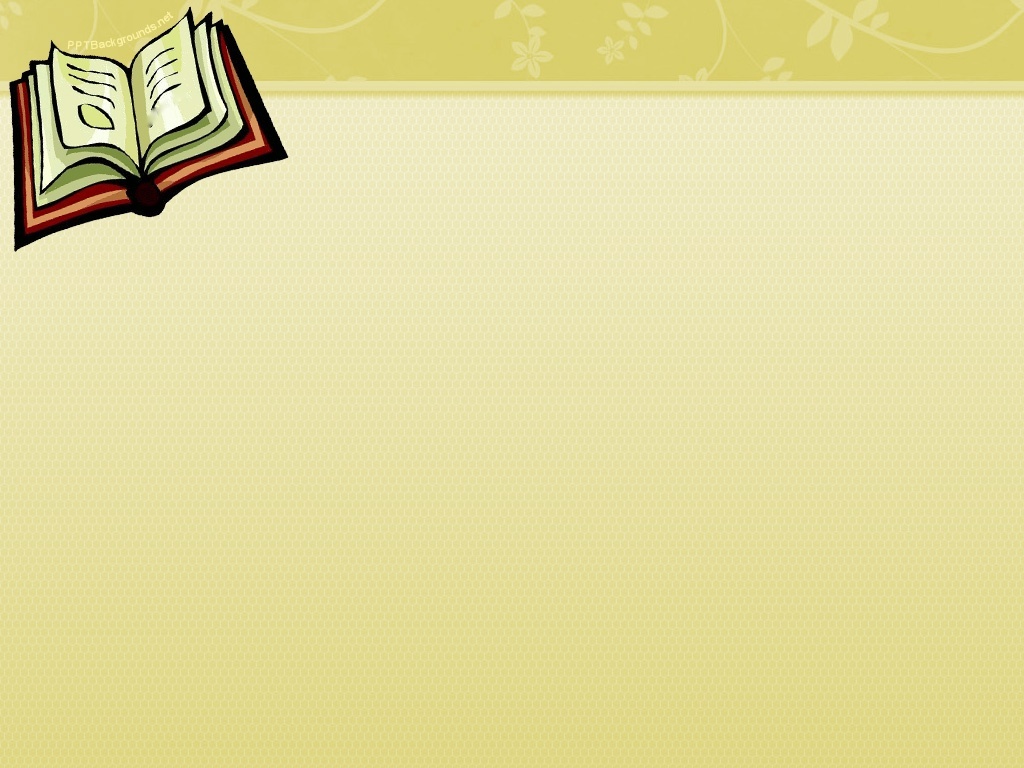 План
1. Внезапная гроза
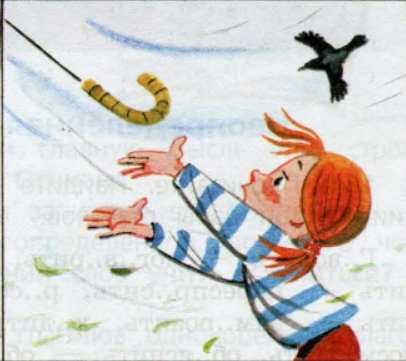 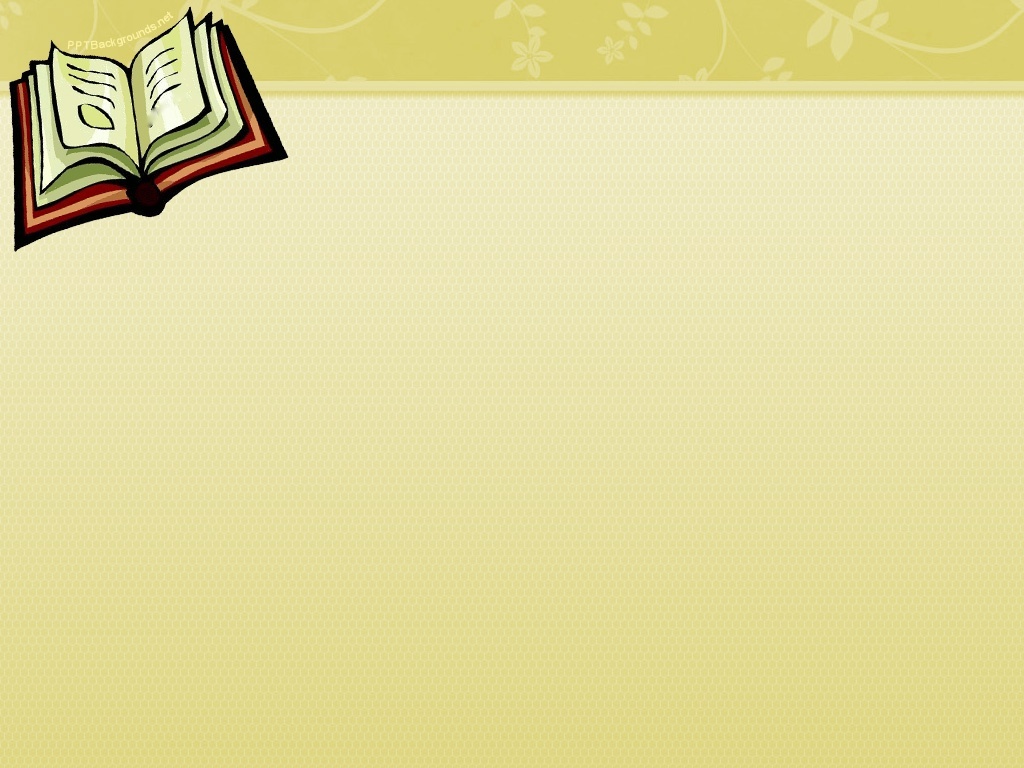 План
1. Внезапная гроза
2. Сильный ветер
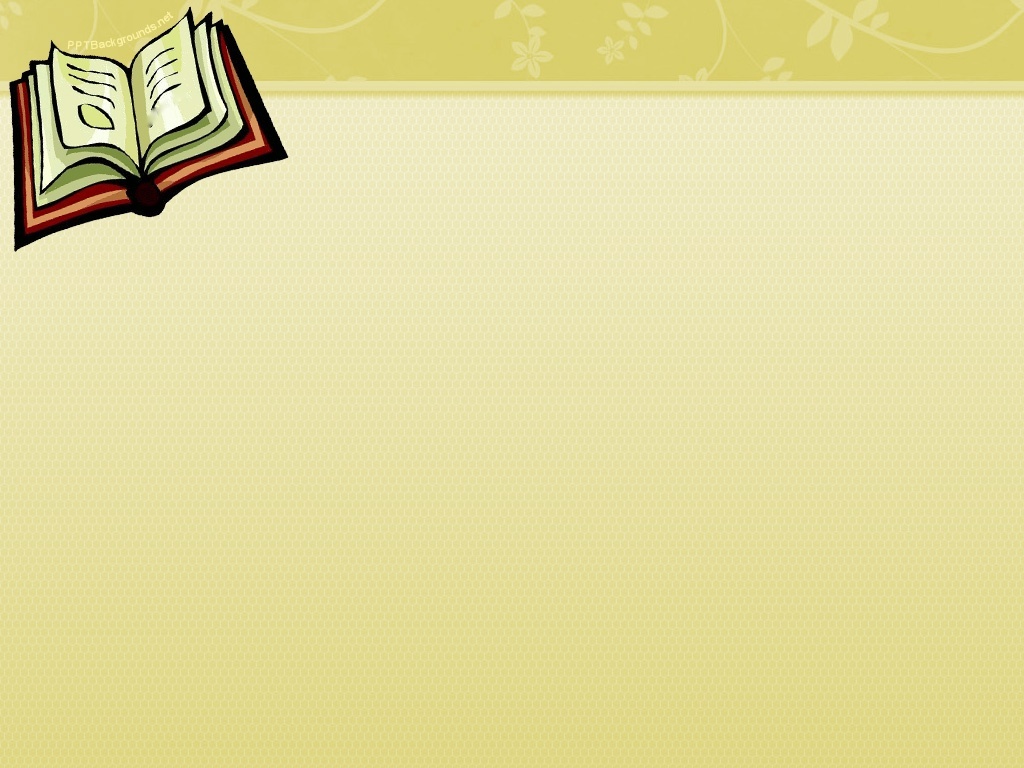 ПОРЫ́В
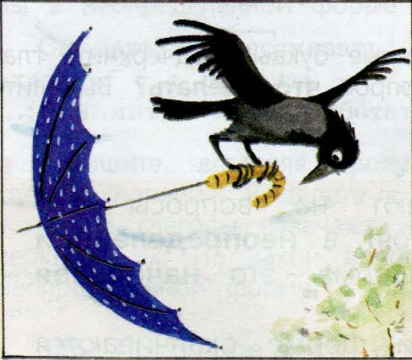 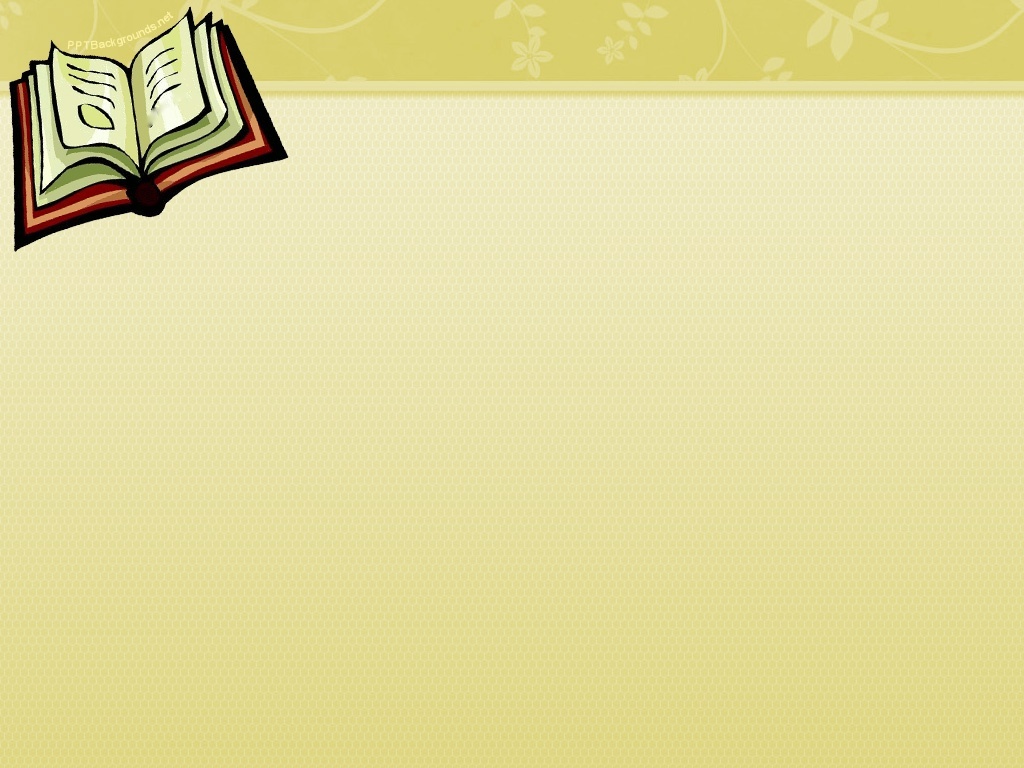 ВОРО́НА
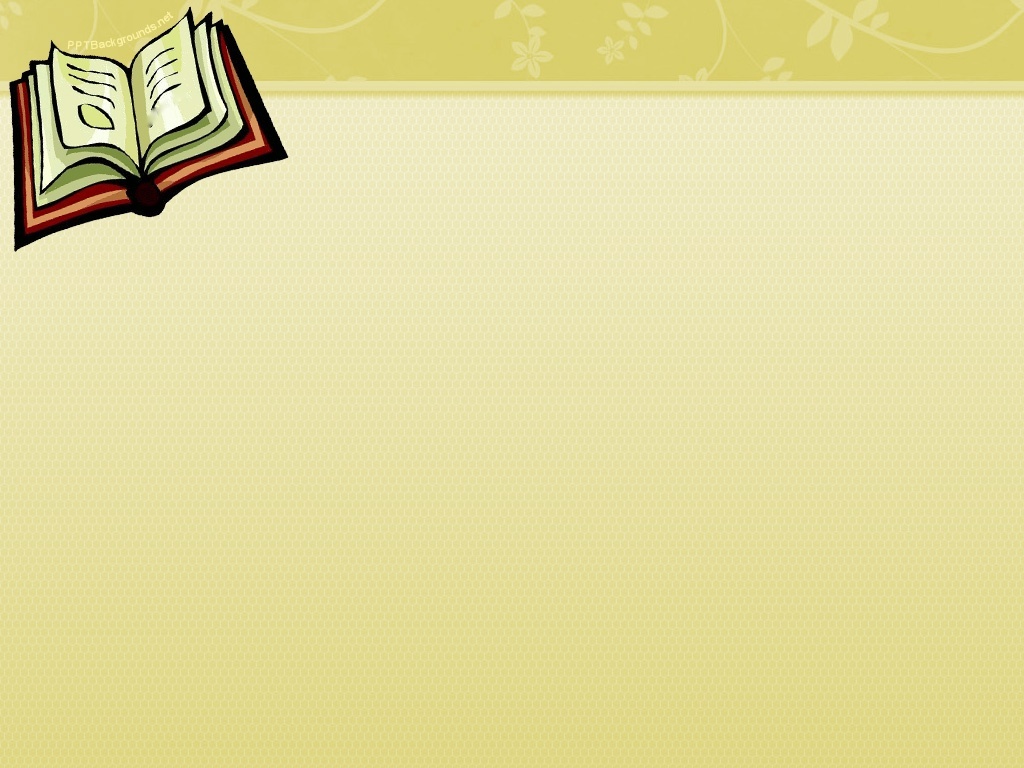 План
1. Внезапная гроза
2. Сильный ветер
3. Ворона и зонт
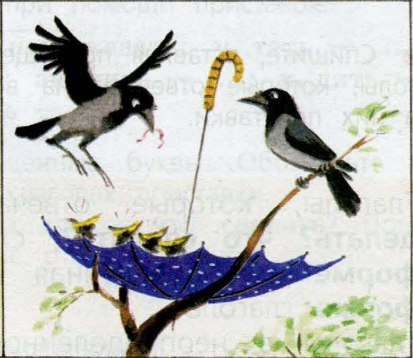 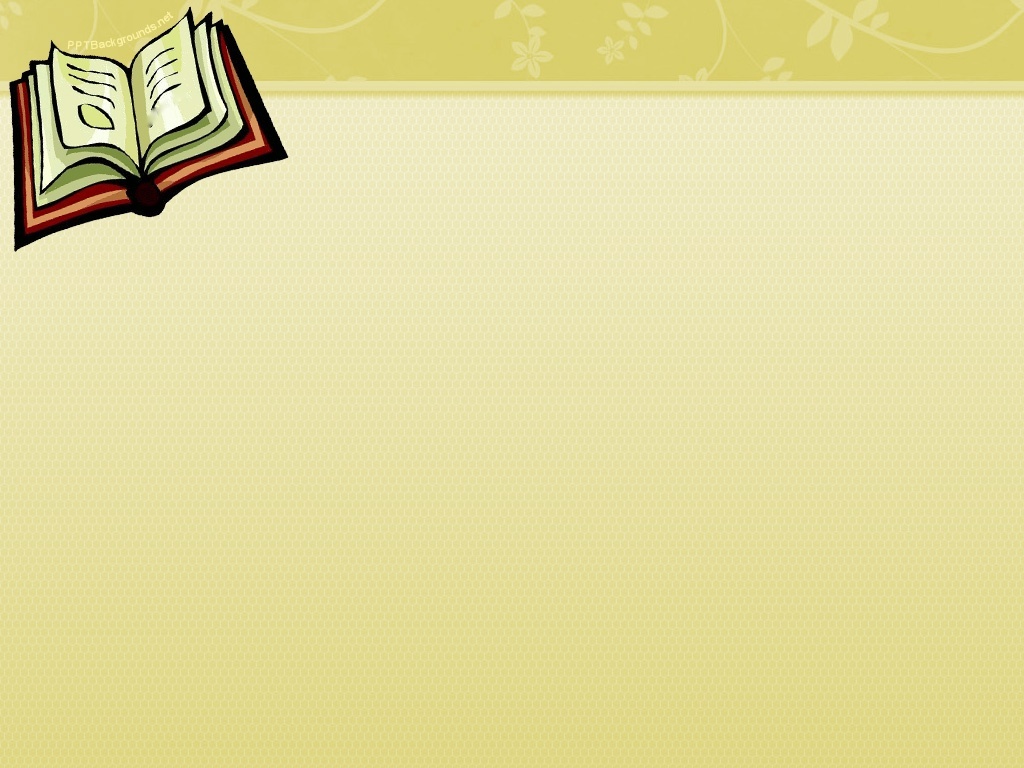 ГНЕЗДО́
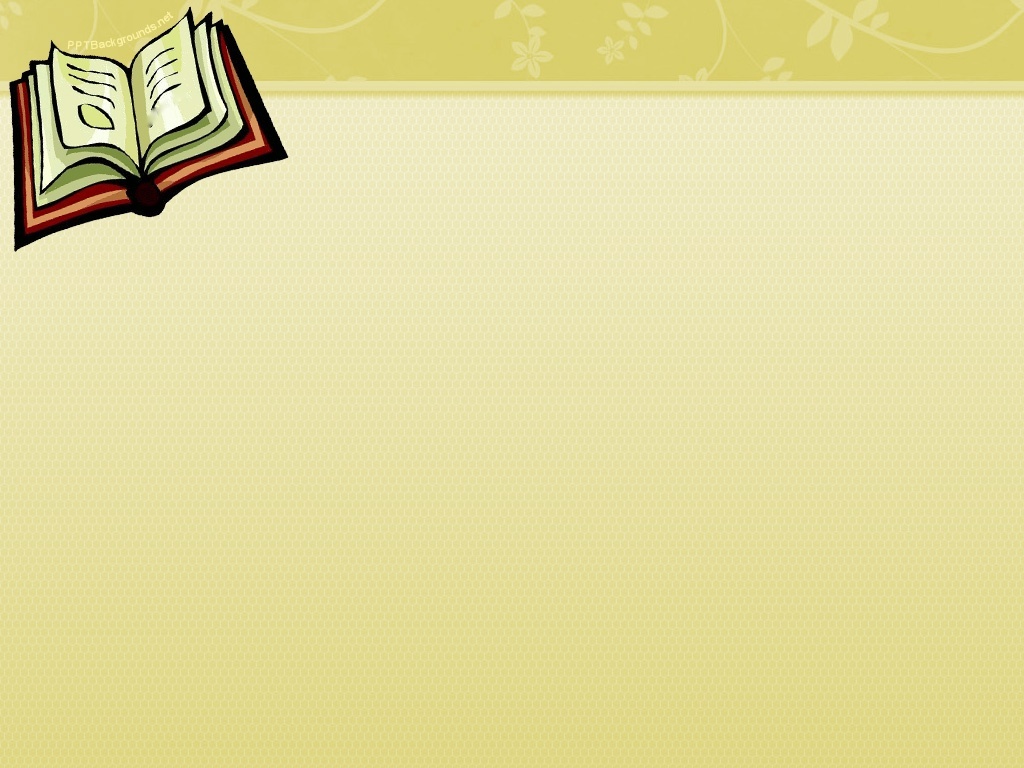 План
1. Внезапная гроза
2. Сильный ветер
3. Ворона и зонт
4. Новое гнездо
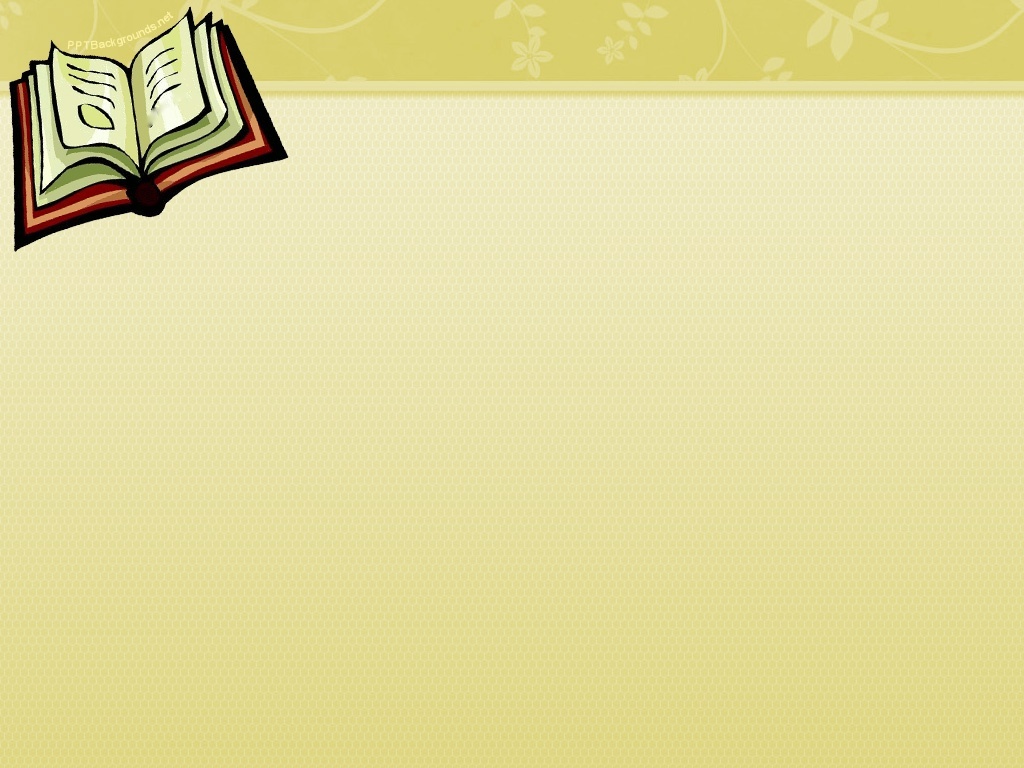 Критерии:
Соответствие плану. 
Грамотность речи.
Наличие фактических
ошибок.
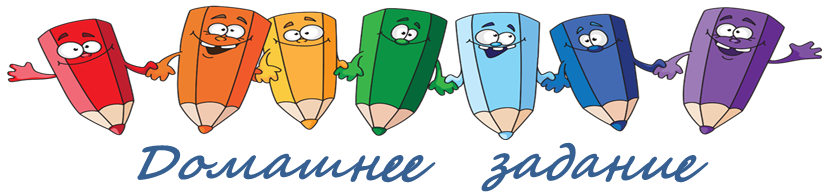 Учебник: стр. 104, упр. 179
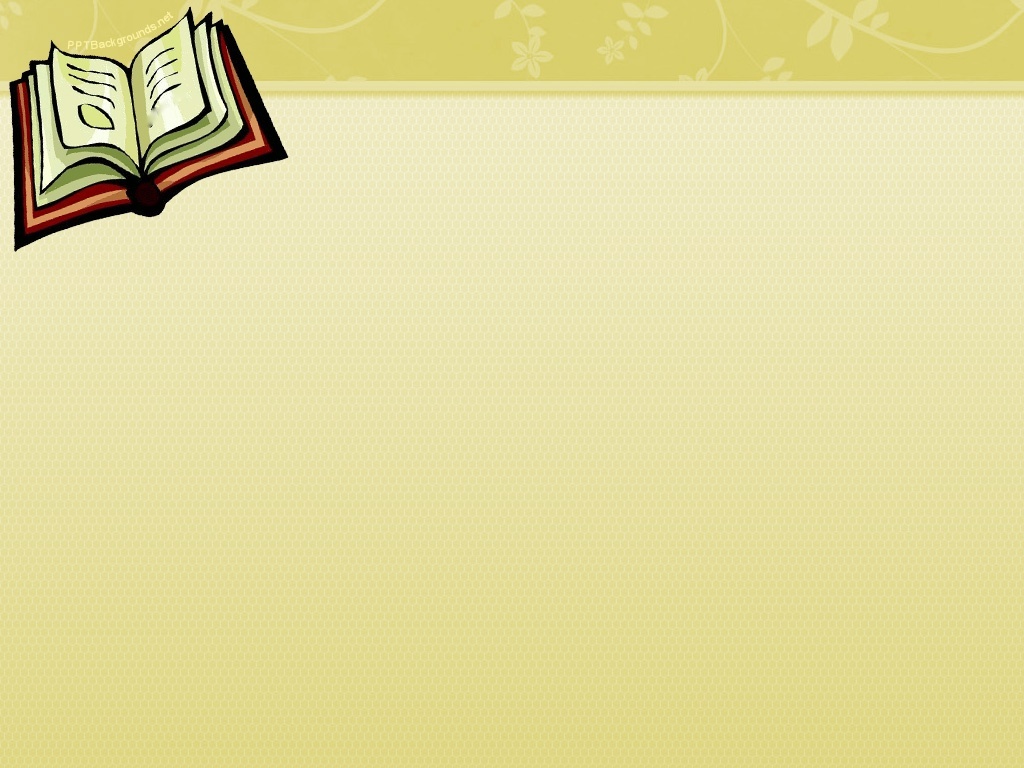 Тема урока:
 «Составление рассказа по серии сюжетных картин»
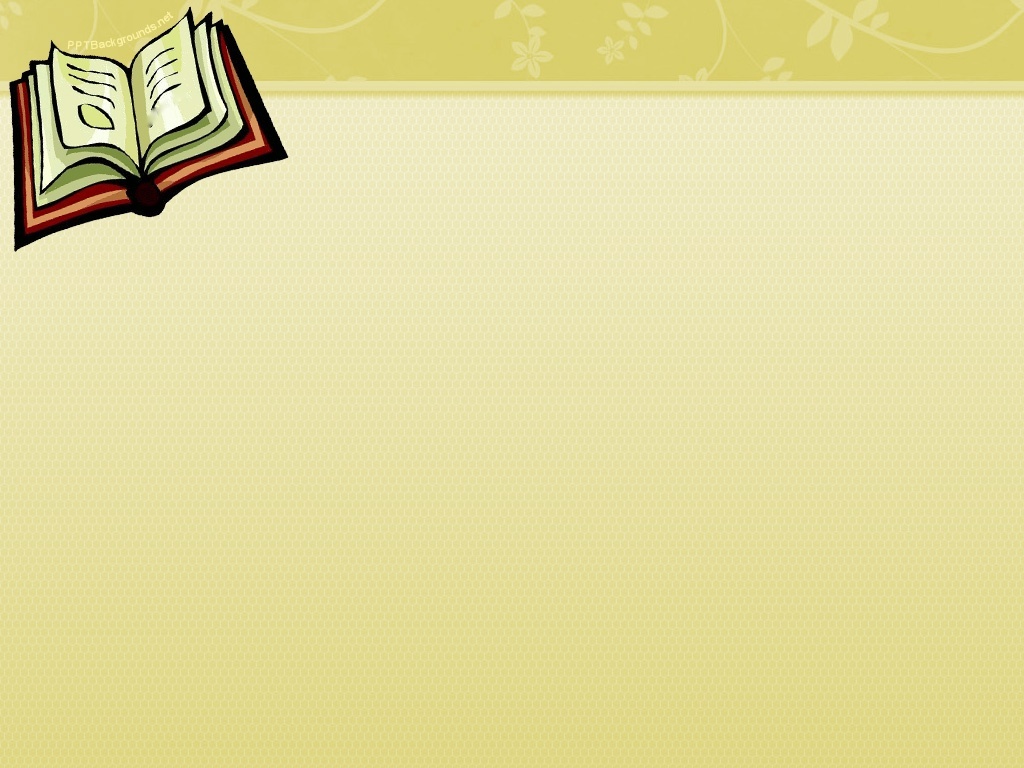 Цель урока:
научиться составлять рассказ с опорой на серию сюжетных картинок
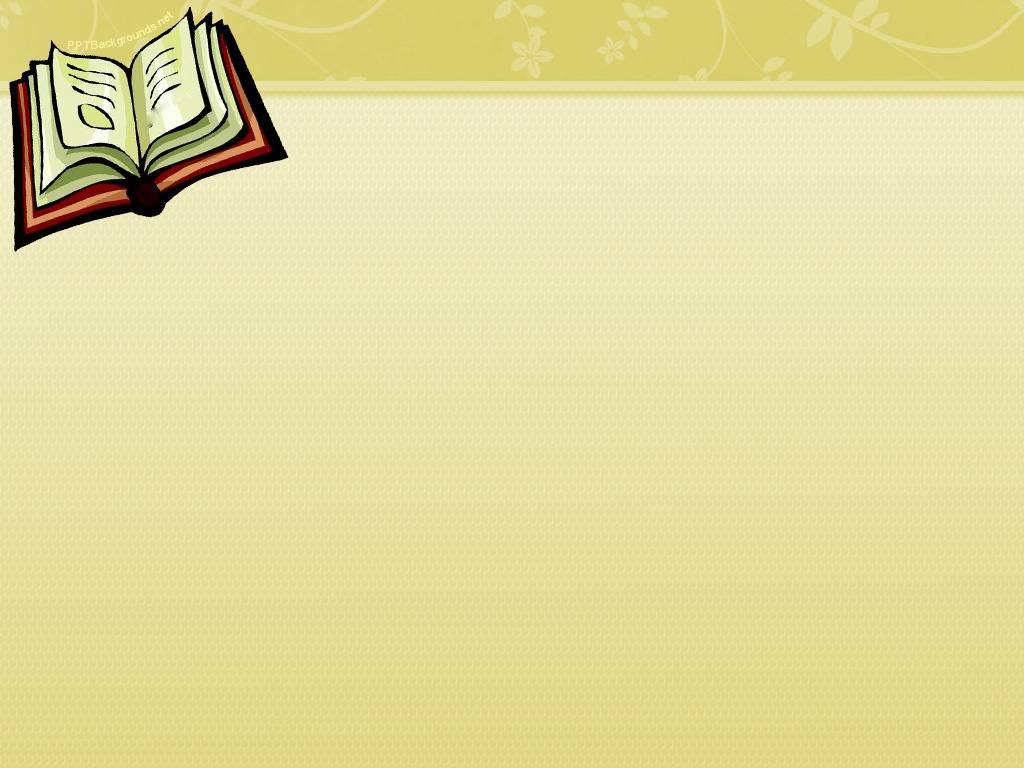 Сегодня я узнал…
Было трудно…
Я понял, что…
Я научился…
Я смог…
Было интересно узнать, что…
Меня удивило…
Мне захотелось…
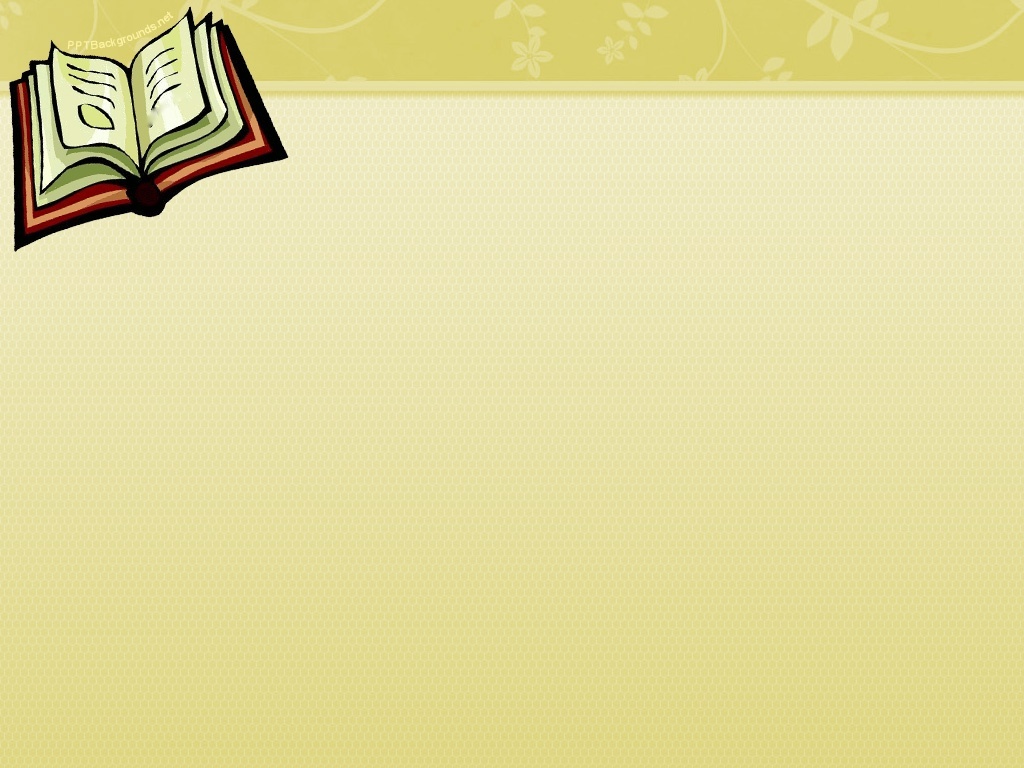 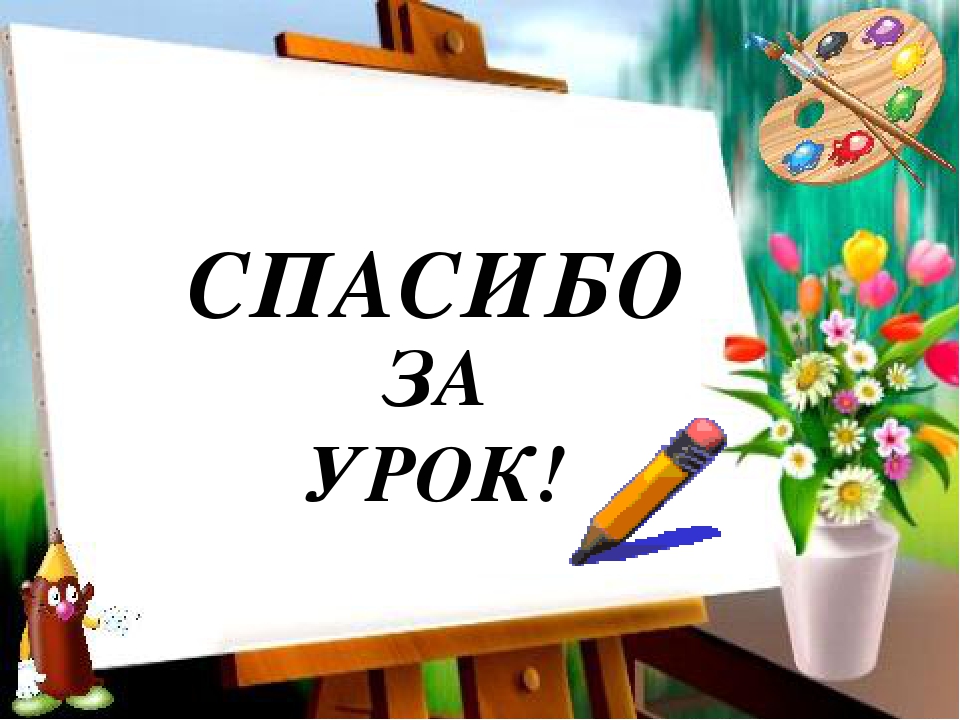